আজকের ক্লাসে সবাইকে স্বাগতম
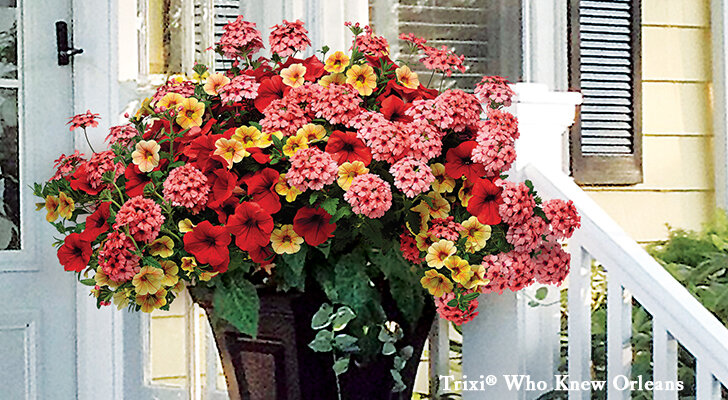 শিক্ষক পরিচিতি
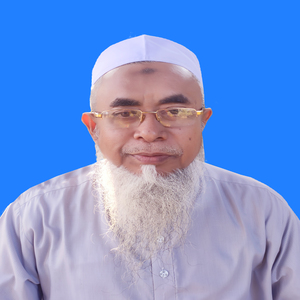 মোঃ ওয়াহেদ আলী
সহকারি শিক্ষক(গণিত)
নুরপুর বালিকা উচ্চ বিদ্যালয়
নাসিরনগর,ব্রাহ্মণবাড়িয়া।
পাঠ পরিচিতি
শ্রেণিঃ- অষ্টম
বিষয়ঃ- গণিত
অধ্যায়ঃ- ২য়
সময়ঃ- ৫০মিনিট
তারিখঃ- ১৫-০৭-২০২১খ্রিঃ
নিচের চিত্রে কি দেখছ?
ব্যাংকে কি রাখা হয়?
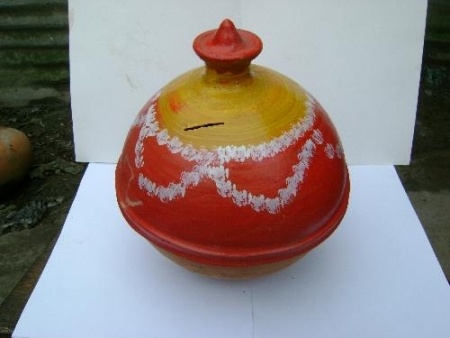 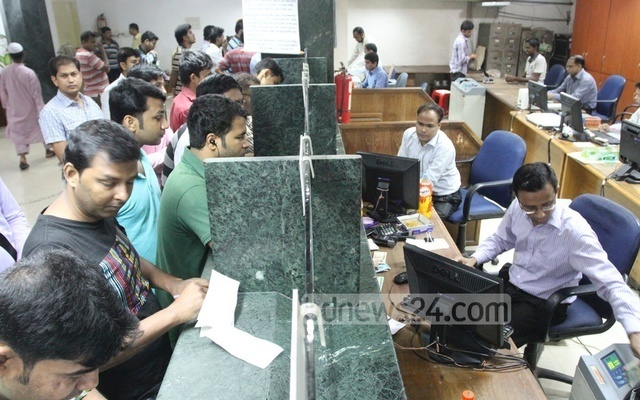 ব্যাংকে টাকা রাখলে ব্যাংক আমাদের কিছু টাকা অতিরিক্ত দেয় । এই অতিরিক্ত টাকাকে আমরা কি বলি?
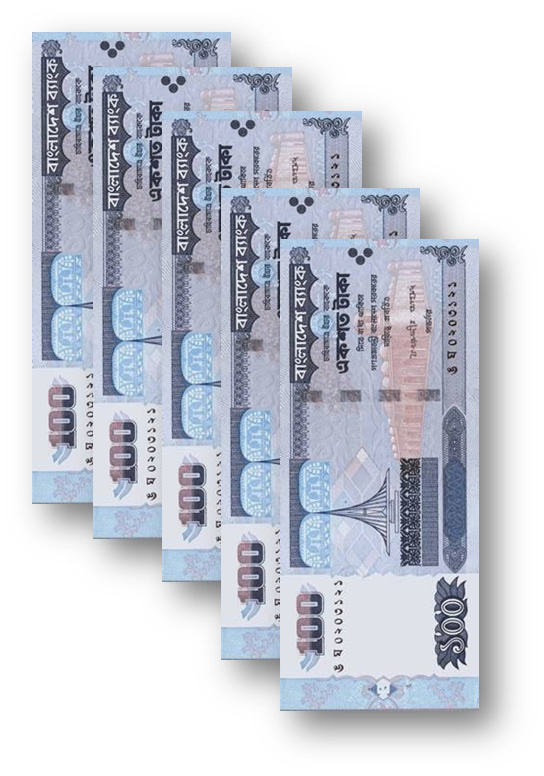 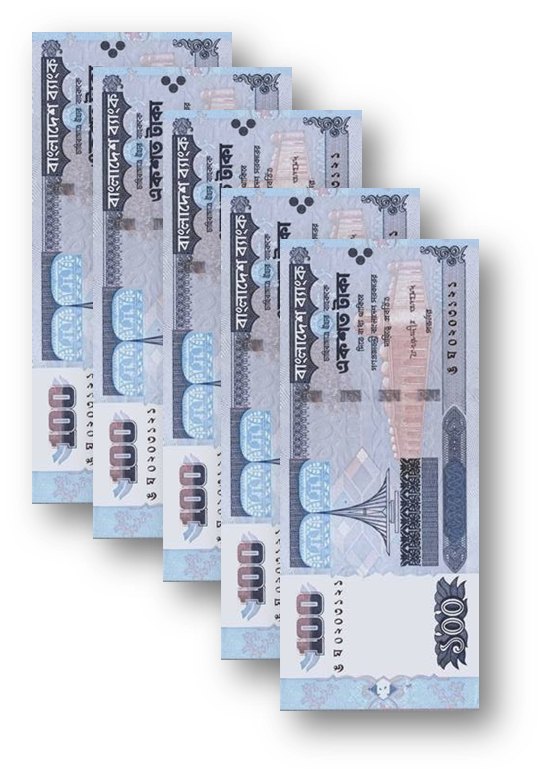 মুনাফা
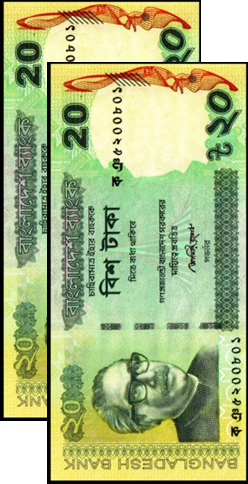 আজকের পাঠ
মুনাফা
শিখন ফল
এই পাঠ শেষে শিক্ষার্থীরা------------
১।  সরল মুনাফা কী তা বলতে পারবে।
২।  সরল মুনাফার হার ব্যাখ্যা করতে পারবে।
৩।  সরল মুনাফা সংক্রান্ত সমস্যা সমাধান করতে পারবে।
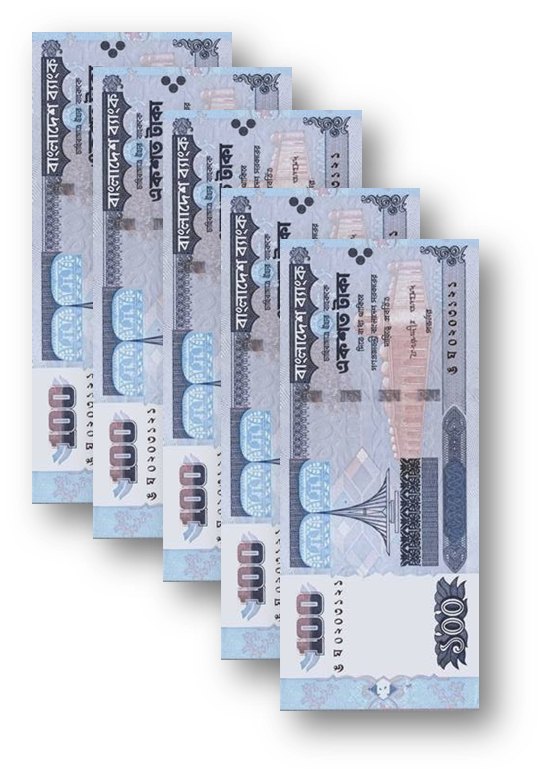 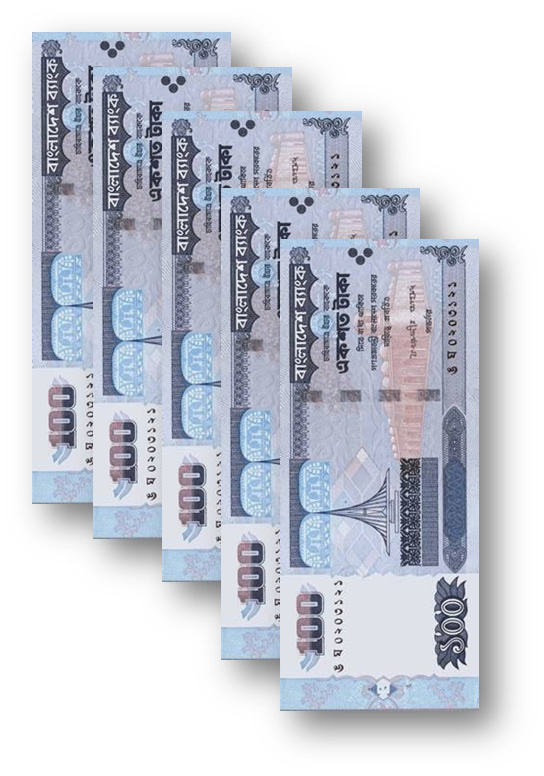 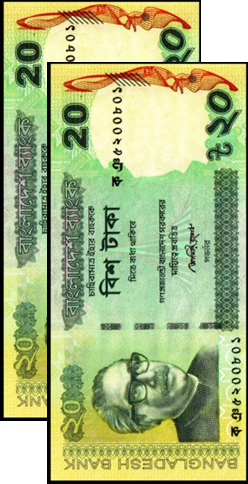 দুই বছর পর
ব্যাংকে জমা
ব্যাংক  ফিরত দিলে
৪০ টাকা বেশি
মুনাফা  বা  লাভ্যাংশ
ব্যাংকে যে টাকা জমা রাখা হয় তাকে মুলধন বা আসল বলে।
ব্যাংকে টাকা জমা রাখার  একটি নির্দিষ্ট সময় পর ব্যাংক যে অতিরিক্ত টাকা দেয় , তাকে মুনাফা  বা লভ্যাংশ  বলে।
যে সময়ের জন্য মুনাফা হিসাব করা হয় তা এর সময়কাল।
একক কাজ
সালাম  সাহেব ৫০০০০ টাকা ব্যাংকে রা্খার ৫ বছর পর ব্যাংক তাকে ৫৫৫২৫ টাকা ফিরত দিল ।
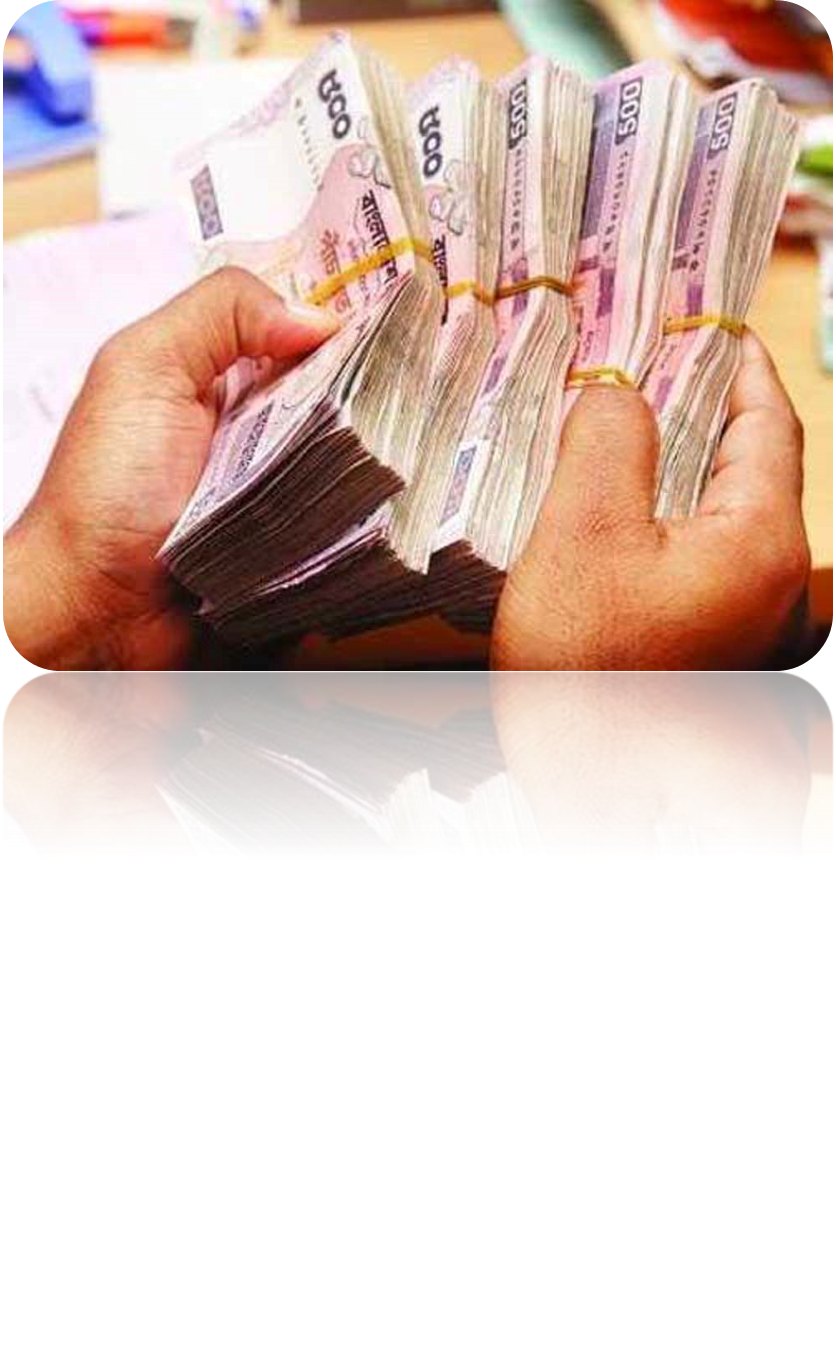 ১।তিনি মুনাফা কত টাকা পেলন ?
১০০ টাকার ১ বছরের মুনাফাকে মুনাফার হার বা বার্ষিক মুনাফা বলা হয়
প্রতি বছর শুধু  প্রারম্ভিক মূলধনের ওপর যে মুনাফা হিসার করা হয়,একে সরল মুনাফা বলে
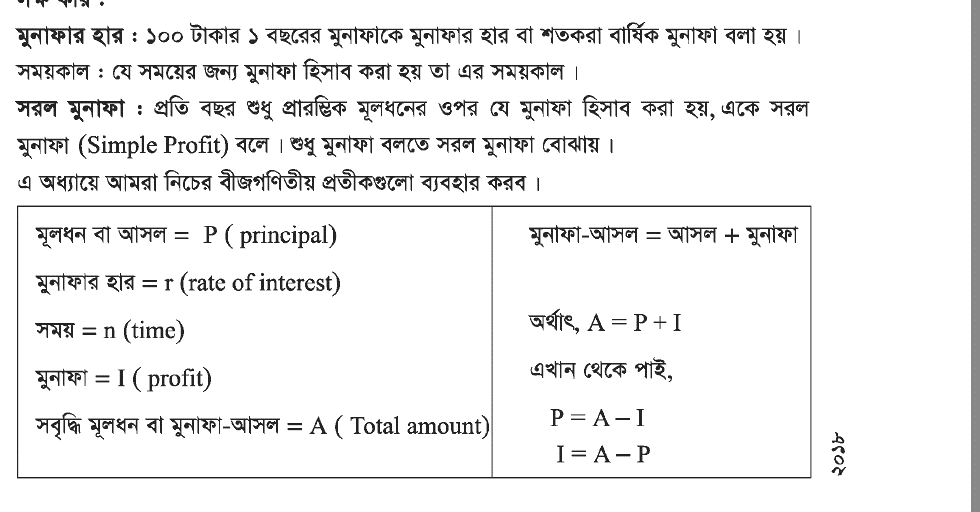 প্রশ্নঃ বার্ষিক শতকরা ১০ টাকা মুনাফায় ২৫০০০০ টাকার ৫ বছরের সরল মুনাফা কত হবে ?
দলীয় কাজ
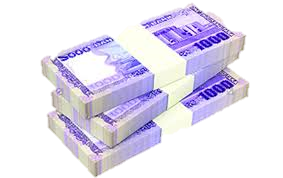 ৩০০০০০ টাকা ৫% মুনাফায় ৪ বছরের জন্য বিনিয়োগ করলে সরল মুনাফা ও মুনাফা আসলে কত হবে?
মূলধন A=P+I=300000+60000=3060000টাকা
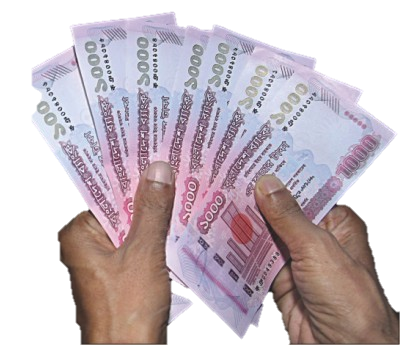 মূল্যায়ন
এই সাতটি নোট ১০% মুনাফায় রাখলে ৩ বছরে কত টাকা পাওয়া যাবে সবাই একক ভাবে খাতায় সমাধান কর।
বাড়ির কাজ
এক ব্যাক্তি ১০০০০ টাকা ৭%হার মুনাফায় সোনালী ব্যাংকে জমা রাখলেন। ১০৫০০ টাকা  জনতা ব্যাংকে ৮% সরল মুনাফায় বিনিয়োগ করলেন। 
(ক) এক বছর পর তিনি  সোনালী ব্যাংক থেকে কত টাকা মুনাফা পাবেন?
(খ) জনতা ব্যাংকের টাকা ৩ বছর পর মুনাফা আসলে কত হবে?
(গ) ৫ বছর পর সে কোন প্রতিষ্ঠান থেকে মুনাফা-আসলে বেশি টাকা তুলতে পারবেন?
ধন্যবাদ
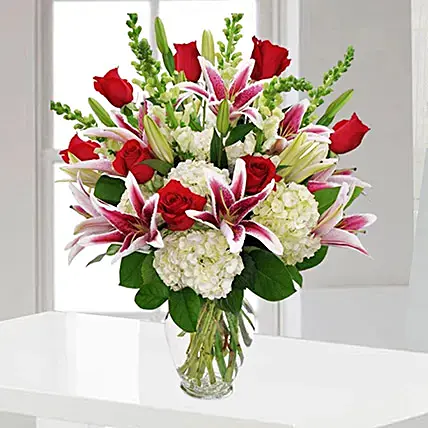